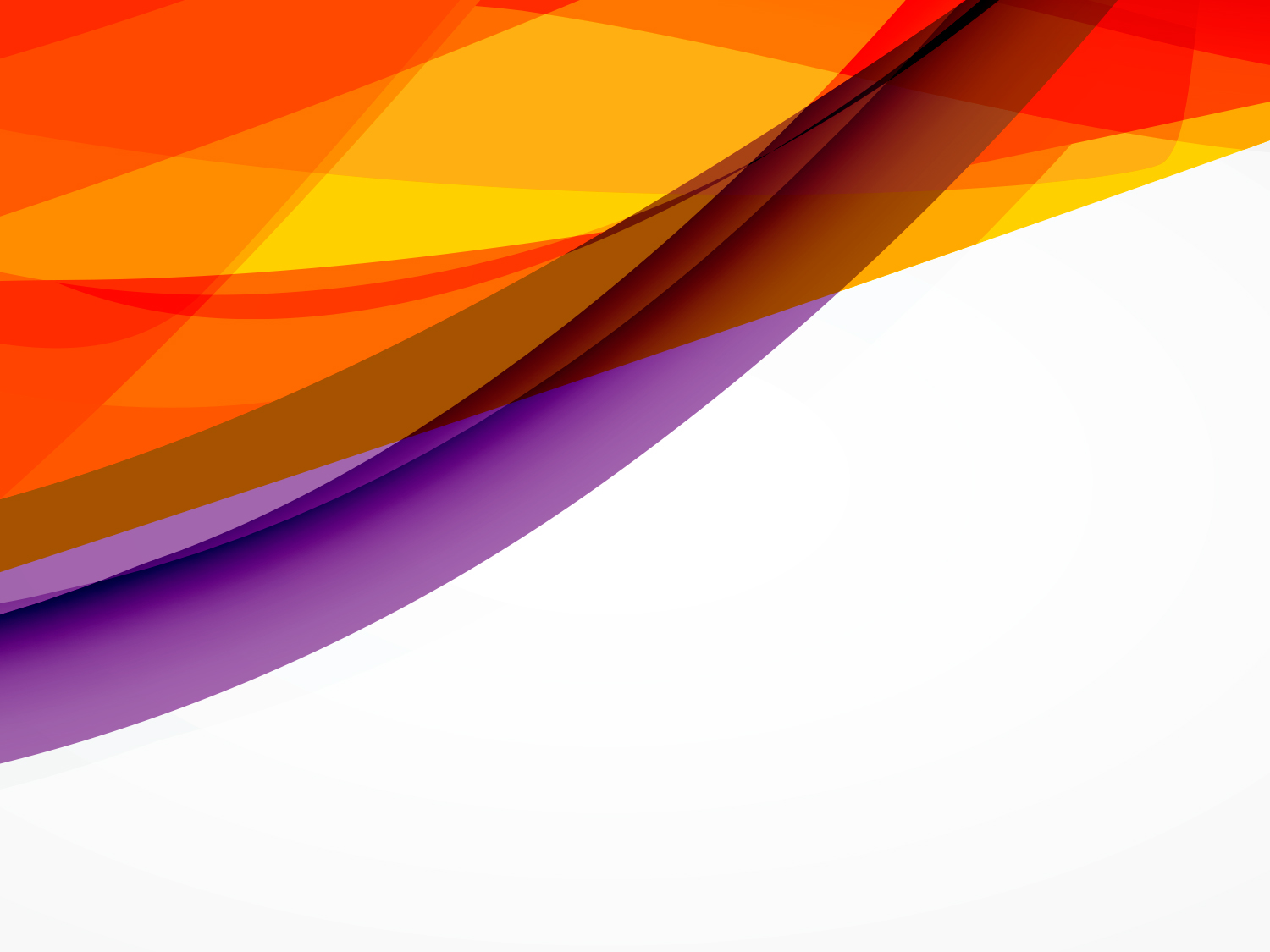 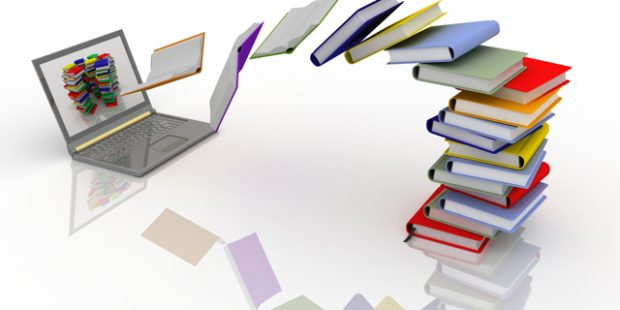 Засідання професійної спільноти вихователів молодших та середніх дошкільних груп закладів дошкільної освітиСтарокостянтинівського ОТГ
План роботи
І. Організаційна частина 
1. Реєстрація учасників професійної спільноти вихователів молодших та середніх дошкільних груп. 
                                              Черниш О.М., консультант ЦПРПП
2. Ознайомлення з планом роботи засідання професійної спільноти. 
                                    Корольчук О.Л., вихователь-методист  ДНЗ №2 «Зайчик»
ІІ. Теоретико-практична частина
1. Ознайомлення педагогів з методичними рекомендаціями МОН України щодо організації освітнього процесу в ЗДО у 2021-2022 навчальному році
                                                       Черниш О.М., консультант ЦПРПП
2. Що таке якісна дошкільна освіта: дамо дитині успішний старт.
Корольчук О.Л., вихователь-методист ДНЗ №2                                                                            
 3. Ключові показники якості дошкільної освіти.
Бичкова Н.В., вихователь ДНЗ №2
4. Якісна дошкільна освіта в Україні  за методикою  ECERS-3.
Левандовська С.Б., Соколюк Н.В., вихователі ДНЗ №2
ІІІ. Підсумкова частина 
Підведення підсумків роботи засідання професійної спільноти.
Що таке якісна дошкільна освіта:дамо дитині успішний старт
Показники якості дошкільної освіти в розрізі щоденної діяльності дітей: 
гра, взаємодія, спілкування, формування життєвих та академічних навичок, безпека й все те, що забезпечує добробут і розвиток дитини.

1. ВЗАЄМОДІЯ 
ЯКОЮ МАЄ БУТИ ВЗАЄМОДІЯ МІЖ ПЕДАГОГАМИ ТА ДИТИНОЮ? 
ХОРОШИЙ ПЕДАГОГ:
вітає кожну дитину на ім’я, із радістю, любов’ю та повагою; 
поважає те, що діти знають і чим цікавляться, уважно слухає їх; 
заохочує до вільної взаємодії дітей між собою;
 говорить із дітьми про почуття, допомагає їм визначати та виражати власні почуття, а також поважати почуття інших дітей і дорослих.
Що таке якісна дошкільна освіта:дамо дитині успішний старт
2.ВАЖЛИВІСТЬ ГРИ
ЯКІ УМОВИ ПОТРІБНІ ДЛЯ РОЗВИТКУ У ПРОЦЕСІ ГРИ?
Достатній час – одна–півтори години на день. Дослідження свідчать, що для розгортання повноцінної гри потрібно не менш як 20 хвилин.
Простір для гри – затишний куточок, де можна побудувати хатинку або печеру, які не треба буде розбирати перед тим, як іти на прогулянку.
Ігрові матеріали мають бути багатофункціональними, щоб можна було їх перетворювати на різні об’єкти під час гри.
Ігрова компетентність дорослого – важливо розуміти, коли не варто втручатися у гру дитини, а коли треба запропонувати нові ідеї чи матеріали для її розвитку.
Що таке якісна дошкільна освіта:дамо дитині успішний старт
3.БЕЗПЕКА
ЯК ОРГАНІЗУВАТИ ЖИТТЯ ДІТЕЙ ВДОМА АБО В ДИТЯЧОМУ САДКУ ТАКИМ ЧИНОМ, ЩОБ ВОНО БУЛО ЦІКАВИМ ДЛЯ ДИТИНИ, СПОНУКАЛО ЇЇ ДОСЛІДЖУВАТИ, ДУМАТИ, РЕАЛІЗОВУВАТИСЯ?
Дорослі створюють атмосферу довіри, не встановлюють зайвих заборон, ненав’язливо пропонують дітям свою допомогу. 
Замість того, щоб забороняти й робити щось замість дітей, дорослі навчають і довіряють. 
Дорослі чітко оцінюють ризик і користь від дій дитини: дитина заб’є коліно / порадіє командній грі, зіпсує одяг / подолає свій страх.
Що таке якісна дошкільна освіта:дамо дитині успішний старт
4. ОСВІТНЄ СЕРЕДОВИЩЕ
ДЛЯ ЦЬОГО КОМПЕТЕНТНІ ПЕДАГОГИ:
створюють привітне середовище, яке нагадуватиме дітям їхній дім; 
забезпечують багатоманітність іграшок і навчальних матеріалів для стимулювання дітей, які перебувають на різних етапах розвитку, 
мають різні можливості для гри, дослідження, навчання;
 враховують потребу дітей у пересуванні, фізичній та емоційній безпеці; забезпечують можливості для формування доброзичливих і дбайливих стосунків між дітьми й педагогами, а також між дітьми.
Що таке якісна дошкільна освіта:дамо дитині успішний старт
5. СПІЛКУВАННЯ В ДИТЯЧОМУ САДКУ
ЯКИМ ЧИНОМ МОЖНА ПОЧУТИ ГОЛОС ДИТИНИ?
Використовувати практики «Ранкових зустрічей / ранкового кола» (загальні зустрічі вранці та/або наприкінці дня). 
Створити спільні правила групи, зокрема правила спілкування (піднімати руку, не перебивати, дотримуватися черги, використовувати ввічливі слова тощо). 
Забезпечити особистий простір для кожної дитини (місце для зберігання особистих речей дитини, достатня відстань між дитячими ліжечками).
Що таке якісна дошкільна освіта:дамо дитині успішний старт
6. РОЗВИТОК МИСЛЕННЯ  
ЯК МОЖНА ВИКОРИСТОВУВАТИ ДІАЛОГ ІЗ ДИТИНОЮ ДЛЯ РОЗВИТКУ ЇЇ МИСЛЕННЯ?
Дорослі пропонують завдання, яке передбачає кілька відповідей.
Дорослі заохочують обговорювати проблемні ситуації разом, адже саме в групі можуть народитися цікаві ідеї. 
Під час обговорення схвалюють заперечення і на них ніхто не ображається.
 Дорослі використовують різні запитання: закриті (передбачають відповідь «так» або «ні») і відкриті (можуть бути різні відповіді).
Що таке якісна дошкільна освіта:дамо дитині успішний старт
7.  ЧОМУ КНИЖКИ Є ВАЖЛИВИМИ ДЛЯ ДИТИНИ,  ЯКА ЩЕ НЕ ВМІЄ ЧИТАТИ?
ЯК ДОРОСЛИМ ЗРОБИТИ ПРОЦЕС ЗНАЙОМСТВА З КНИЖКАМИ ЦІКАВИМ І ЗАХОПЛИВИМ?
Дорослим важливо самим моделювати потребу пошуку інформації через читання книжок. 
Важливо, щоб полиці з книжками були у вільному доступі впродовж усього дня. 
Має бути затишне місце для роботи дитини з книжкою.
 Важливо робити книжки власноруч разом із дітьми, де вони зможуть висловити свої думки й почуття (спочатку за допомогою малюнків).
Що таке якісна дошкільна освіта:дамо дитині успішний старт
8. ЕЛЕМЕНТИ МАТЕМАТИКИ В ДИТЯЧОМУ САДКУ 
ЯК ЦІКАВО Й ЗАХОПЛИВО ОЗНАЙОМИТИ ДІТЕЙ ІЗ ОСНОВАМИ МАТЕМАТИЧНИХ УЯВЛЕНЬ?
 Їх вивчення має бути безпосередньо пов’язаним із життям і запитаннями дітей. 
Дорослі вміло використовують щоденні ситуації, які потребують вирішення із застосуванням елементарних математичних дій. 
У середовищі створюються умови для самостійних досліджень дітей.
Що таке якісна дошкільна освіта:дамо дитині успішний старт
9. РОЗВИТОК ДРІБНОЇ МОТОРИКИ,  АБО ЯК РУКИ НАВЧАЮТЬ ГОЛОВУ
ЯК ЗАНЯТТЯ ІЗ ДРІБНИМИ МАТЕРІАЛАМИ ВПЛИВАЮТЬ НА РІЗНІ СФЕРИ РОЗВИТКУ ДИТИНИ?
Маніпуляції з дрібними предметами (намистинами, ґудзиками, маленькими іграшками):
заохочують дітей експериментувати з поняттями «кількість», «множина», «відношення»; 
сприяють таким розумовим операціям, як класифікація; 
тісно пов’язані з природничим експериментуванням, зокрема ігри з природними матеріалами (мушлі, камінці, плоди) збагачують сенсомоторний досвід (вага, запах, тактильні відчуття).
Що таке якісна дошкільна освіта:дамо дитині успішний старт
10. ГНУЧКИЙ РОЗКЛАД ДНЯ
ЯК РОЗПОЧАТИ ВИКОРИСТОВУВАТИ ГНУЧКЕ ПЛАНУВАННЯ?
Основою для планування брати не тему з освітньої програми, а діяльність або формування навичок дитини. 
Використовувати ідеї дитячих роздумів і творчості. 
Не обмежувати ідеї конкретним навчальним змістом і жорсткими часовими рамками, дати можливість ідеї жити доти, доки вона є цікавою для дітей. 
Запропонувати дітям самостійно продумати шляхи втілення ідеї, дати їм можливість відобразити власні інтереси й бажання.
Що таке якісна дошкільна освіта:дамо дитині успішний старт
11. ГОТОВНІСТЬ ДО НАВЧАННЯ У ШКОЛІ
РИСИ ТА ЗДІБНОСТІ, ЯКІ ДОПОМОЖУТЬ ДИТИНІ
НАВЧАТИСЯ У ШКОЛІ:
фізичне здоров’я, самостійність, ініціативність, увага, розвиток уяви;
пізнавальна активність, бажання вчитися, творче мислення; 
вміння домовлятися і співпрацювати; 
здатність установлювати правила і дотримуватися правил; 
вміння керувати своїми емоціями та поведінкою.
Що таке якісна дошкільна освіта:дамо дитині успішний старт
12. СПІВПРАЦЯ ДИТЯЧОГО САДКА З СІМ’ЄЮ
13. КОРИСНІ ПОСИЛАННЯ: 
Звіт Робочої групи з питань розроблення показників «Європейської системи якості дошкільної освіти та догляду за дітьми» (ЄС, 2014). 
Звіт Європейської Комісії «Вимоги щодо компетенції у системі освіти та виховання дітей молодшого віку» (CoRe Report), Urban et al., 2011; EC, 2014; Woodhead, 2014; Lancet, 2016.
 «Критерії якості дошкільної освіти»: звіт за результатами дослідження в межах міжнародного проєкту «Міжнародні критерії якості дошкільних освітніх програм» (UA, 2018). 
Системний підхід до якості послуг для дітей молодшого віку від 3 до 10 років. Документальне дослідження (ISSA, 2018).
Методичні рекомендації з питань формування внутрішньої системи забезпечення якості освіти у закладах дошкільної освіти  (затверджено наказом Державної служби якості освіти України від 30.11.2020 № 01-11/71). 
ДОДАТОК ДО МЕТОДИЧНИХ РЕКОМЕНДАЦІЙ Орієнтовні критерії та індикатори для самооцінювання освітніх і управлінських процесів закладу дошкільної освіти
Ключові показники якості дошкільної освіти
«Якість дошкільної освіти й догляду за дітьми слід розглядати як комплексне явище, а заходи для досягнення, поліпшення та подальшого розвитку якості є взаємозалежними й не мають розглядатися окремо. Вони стосуються структури дошкільної освіти, практик і результатів надання освітніх послуг... Діти є активними учасниками власного процесу розвитку, а не лише пасивними здобувачами результатів цього процесу. Кожна дитина є унікальною особистістю з відмінними емоційними, фізичними, соціальними й когнітивними потребами, які треба враховувати». 
Пропозиції Європейської комісії щодо ключових показників Європейської рамки якості дошкільної освіти та догляду
Ключові показники якості дошкільної освіти
1 КРИТЕРІЙ 
ДОСТУПНІСТЬ ОСВІТНІХ ПОСЛУГ ДЛЯ ДІТЕЙ ДОШКІЛЬНОГО ВІКУ 
2 КРИТЕРІЙ 
УЧАСТЬ, СОЦІАЛЬНА ЗГУРТОВАНІСТЬ І КУЛЬТУРНЕ РОЗМАЇТТЯ
3 КРИТЕРІЙ 
КВАЛІФІКОВАНІ Й ВМОТИВОВАНІ ПЕДАГОГІЧНІ КАДРИ. БЕЗПЕРЕРВНИЙ ПРОФЕСІЙНИЙ РОЗВИТОК
Ключові показники якості дошкільної освіти
4 КРИТЕРІЙ 
СПРИЯТЛИВІ УМОВИ ПРАЦІ
5 КРИТЕРІЙ  
ОРГАНІЗАЦІЯ ОСВІТНЬОГО ПРОЦЕСУ. ЦІЛІСНИЙ РОЗВИТОК ДИТИНИ
6 КРИТЕРІЙ  
СПІВПРАЦЯ
7 КРИТЕРІЙ 
АКТУАЛЬНА ІНФОРМАЦІЯ
Ключові показники якості дошкільної освіти
8  КРИТЕРІЙ 
МАКСИМАЛЬНЕ ВРАХУВАННЯ ІНТЕРЕСІВ ДИТИНИ
9  КРИТЕРІЙ 
ПАРТНЕРСТВО Й ІНТЕГРАЦІЯ ПОСЛУГ
10  КРИТЕРІЙ 
ЗАБЕЗПЕЧЕННЯ ПРАВА НА ДОШКІЛЬНУ ОСВІТУ
Ключові показники якості дошкільної освіти
«Якісні заклади дошкільної освіти мають істотний вплив на розвиток дитини, відчутний навіть до підліткового віку. Як перший етап безперервного навчання якісні заклади дошкільної освіти відіграють важливу роль у формуванні позитивного ставлення дітей до навчання та підвищують шанси на успішне закінчення школи. Ранній розвиток і дошкільна освіта надзвичайно важливі для забезпечення сталого розвитку суспільства й рівних можливостей для всіх дітей — майбутніх громадян. У колі дослідників, організацій і політиків досягнуто консенсусу щодо якості дошкільної освіти й догляду за дітьми. Результати дошкільної освіти для дітей і сімей залежать від рівня освіченості та компетентності кадрів». 
Я. Пітерс. Підвищення якості дошкільної освіти та догляду за дітьми в Україні ,2018
Якісна дошкільна освіта в Україні  за методикою  ECERS-3
НАВІЩО НЕОБХІДНЕ ДОСЛІДЖЕННЯ ЯКОСТІ ДОШКІЛЬНОЇ ОСВІТИ
Результати дослідження – підстава для формування освітньої політики, спрямованої на підвищення якості дошкільної освіти, зокрема:
оновлення змісту дошкільної освіти;
оновлення методичних рекомендацій щодо організації освітнього процесу;
підвищення кваліфікації педагогічних працівників;
приєднання до світової професійної спільноти у сфері дошкільної освіти.
     Оцінювання ECERS – методика, зосереджена на умовах для розвитку дитини, навколо інтересів якої побудоване оцінювання.
Якісна дошкільна освіта в Україні  за методикою  ECERS-3
Серія вебінарів від Українського інституту розвитку освіти «Якісна дошкільна освіта в Україні»
Перший вебінар: міжнародні критерії якості дошкільної освіти, світова практика дослідження за методикою ECERS-3 та план дослідження в Україні.
Другий вебінар: структура, зміст та достовірність шкали ECERS-3, а також процедура дослідження за цією методикою.
Третій вебінар: якісний освітній простір, умеблювання для гри та навчання відповідно до методики ECERS-3, а також практики повсякденного догляду для дітей дошкільного віку.
Четвертий вебінар: заохочення дітей до мовлення та користування книгами, ігри, мистецтво, музика та інші види навчально-пізнавальної діяльності.
П'ятий вебінар: взаємодія між дітьми та з дорослими, дисципліна та структурування програми в дитсадку.
Якісна дошкільна освіта в Україні  за методикою  ECERS-3
Якісна дошкільна освіта в Україні  за методикою  ECERS-3 /підшкали, параметри, індикатори/
ECERS – міжнародна методика з оцінювання дошкільного освітнього середовища, описана у форматі шкали, яка містить:
6 підшкал
1. Простір і вмеблювання 
2.Повсякденні практики особистого догляду 
3.Мовлення та грамотність 
4.Види навчально-пізнавальної діяльності
5. Взаємодія 
6.Структурування програми
 35 параметрів
468 індикаторів
Якісна дошкільна освіта в Україні  за методикою  ECERS-3 /підшкали, параметри, індикатори/
1.Підшкала «Простір і вмеблювання» містить у собі такі параметри: 
внутрішній простір, 
умеблювання для догляду, гри і навчання, 
облаштування групового простору для гри і навчання, 
місця для усамітнення, 
візуальне оформлення простору, пов’язане з дітьми, 
простір та обладнання для розвитку великої моторики.
Якісна дошкільна освіта в Україні  за методикою  ECERS-3 /підшкали, параметри, індикатори/
2.Підшкала «Повсякденні практики особистого догляду» об’єднує такі параметри: споживання їжі, туалетно-гігієнічні процедури, здоров’язбережувальні практики та безпека.
3. Підшкала «Мовлення та грамотність» складається з таких параметрів: допомога дітям у розширенні словника, заохочення дітей до мовлення, використання персоналом книжок у роботі з дітьми та заохочення дітей до користування ними, ознайомлення з друкованим текстом.
Якісна дошкільна освіта в Україні  за методикою  ECERS-3 /підшкали, параметри, індикатори/
4. Підшкала «Види навчально-пізнавальної діяльності» містить такі параметри:  
     дрібна моторика; мистецтво; музика та рух; кубики; рольова гра; природа/наука; математичні матеріали та види діяльності; математика в повсякденному житті;розуміння зображених чисел; сприяння прийняттю різноманітності; правильне використання технологій.

5.Підшкала «Взаємодія» містить такі параметри:
- нагляд за діяльністю, пов’язаною з великою моторикою,
- індивідуалізоване навчання й учіння,
- взаємодія персоналу з дітьми,
- взаємодія між однолітками,
- дисципліна.
Якісна дошкільна освіта в Україні  за методикою  ECERS-3 /підшкали, параметри, індикатори/
6.Підшкала «Структурування програми» містить параметри, які стосуються зміни діяльності (переходів) та часу очікування, вільної гри, а також гри та навчання як загальногрупових видів діяльності.
  Гра – один із основних видів діяльності дошкільнят.
Міжнародна методика ECERS-3 – це не лише інструмент дослідження, але і можливість для педагогів та керівників закладів дошкільної освіти покращити їхнє освітнє середовище.
Дякуємо за увагу!   
Хай нам всім щастить!